HTTP/2 and a faster Web
What it is, what it does and what does it mean
Omer Shapira
Engineering ManagerTraffic Infrastructure
@rhynolite
[Speaker Notes: About me:]
LinkedIn Presentation Template
Content Slides
3
Agenda
What to expect before beers
LinkedIn
Bandwidth vs. Latency
Challenges with HTTP/1
What is HTTP/2
How the game changes
How LinkedIn adopts HTTP/2
[Speaker Notes: We are currently limited in scope of our]
Speed matters
Who we are and what we do
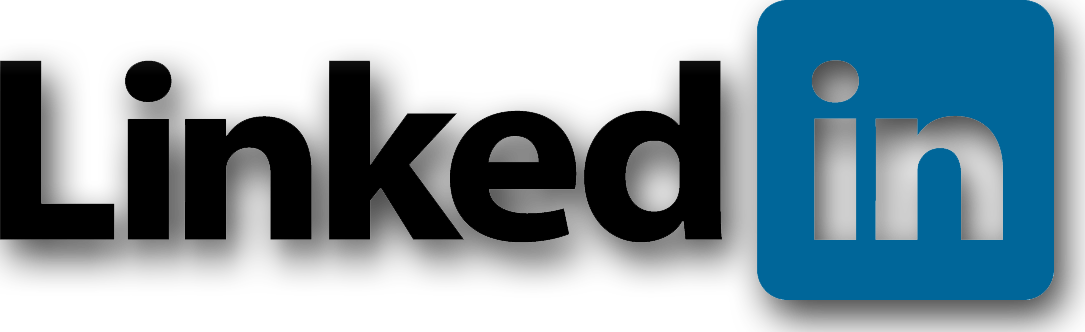 Social network for business
Founded in 2002
300M+ users 
200 countries
Users first
[Speaker Notes: We are currently limited in scope of our]
Let’s talk about speed
What’s speed, anyway?
How do we measure the Internet speed?
Trains vs. cars
Bandwidth vs. latency
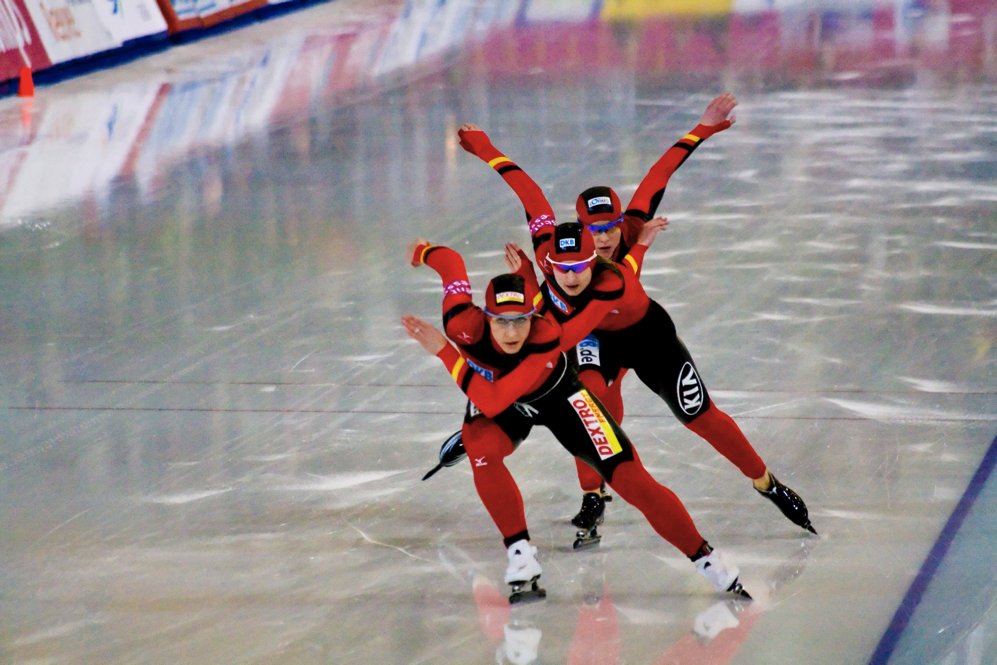 6
[Speaker Notes: Most of the time is being spent by the person reading the newspaper, spilling the coffee on the newspaper, answering the phone or yelling on children to start behaving themselves.]
Let’s talk about bandwidth
One bazzillion MBps for $4.99 a month + VAT
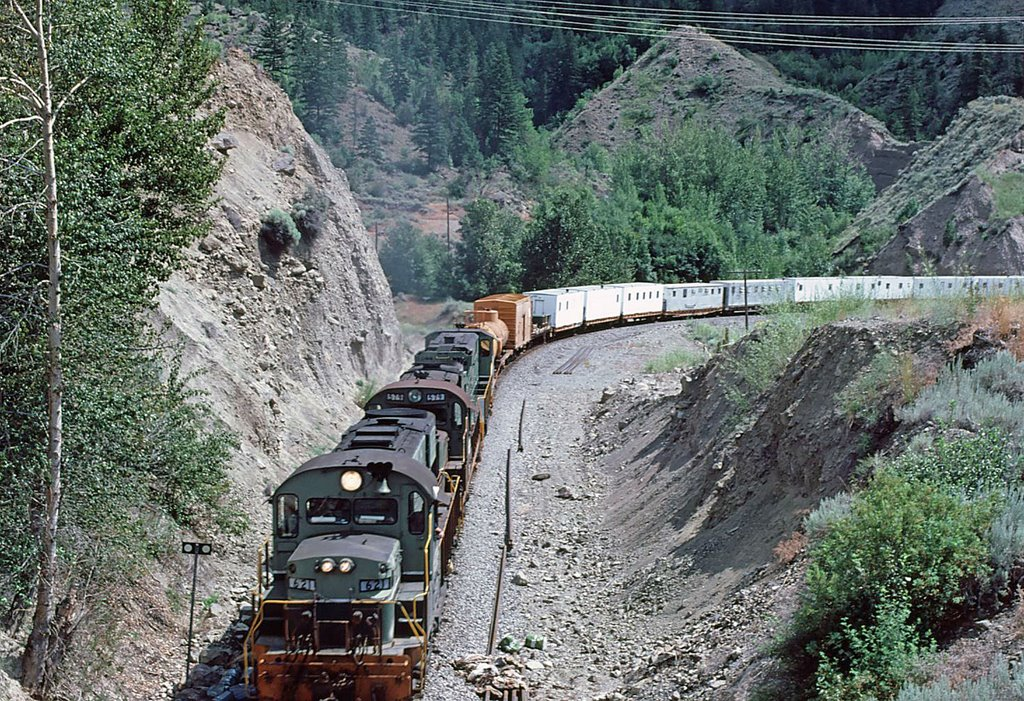 Bandwidth is analogous to number of cars on a train
Adding bandwidth is expensive – but simple
Typically sold as “speed”
Matters for streaming 
Bandwidth does not matter that much for web or mobile
7
[Speaker Notes: Most of the time is being spent by the person reading the newspaper, spilling the coffee on the newspaper, answering the phone or yelling on children to start behaving themselves.]
Let’s talk about latency
Latency: time it takes for the server to receive and process request for a page object
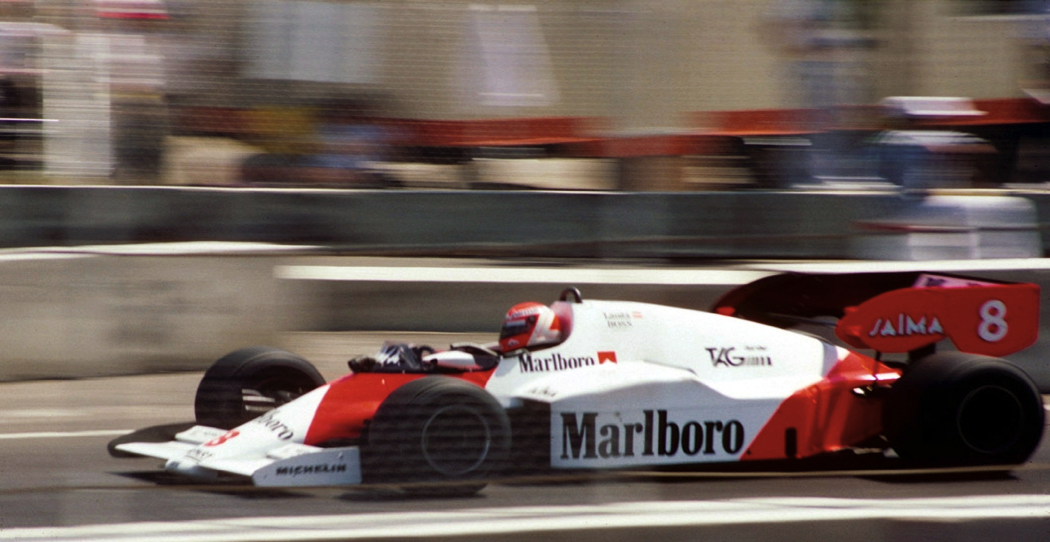 Shorten the pipe
Or move faster
Speed of light is a hard limit
Decreasing latency is hard and sometimes impossible
8
[Speaker Notes: Most of the time is being spent by the person reading the newspaper, spilling the coffee on the newspaper, answering the phone or yelling on children to start behaving themselves.]
Important latency limits
No one will advertise latency
100ms – user perceives as instantaneous.
1s – is about the upper limit of human flow of thought. User loses the feeling direct feedback.
10s – upper limit of attention. Feedback is important, and the chance of context switch is high. 


Source: Nielsen Norman Group
9
[Speaker Notes: Most of the time is being spent by the person reading the newspaper, spilling the coffee on the newspaper, answering the phone or yelling on children to start behaving themselves.]
Reality check
Signal latency in vacuum and in fiber
Source: High Performance Browser Networking
10
[Speaker Notes: Most of the time is being spent by the person reading the newspaper, spilling the coffee on the newspaper, answering the phone or yelling on children to start behaving themselves.]
Fast Internet
Short latencies, high bandwidth, opportunities
Low latency 
High bandwidth 
…
PROFIT!
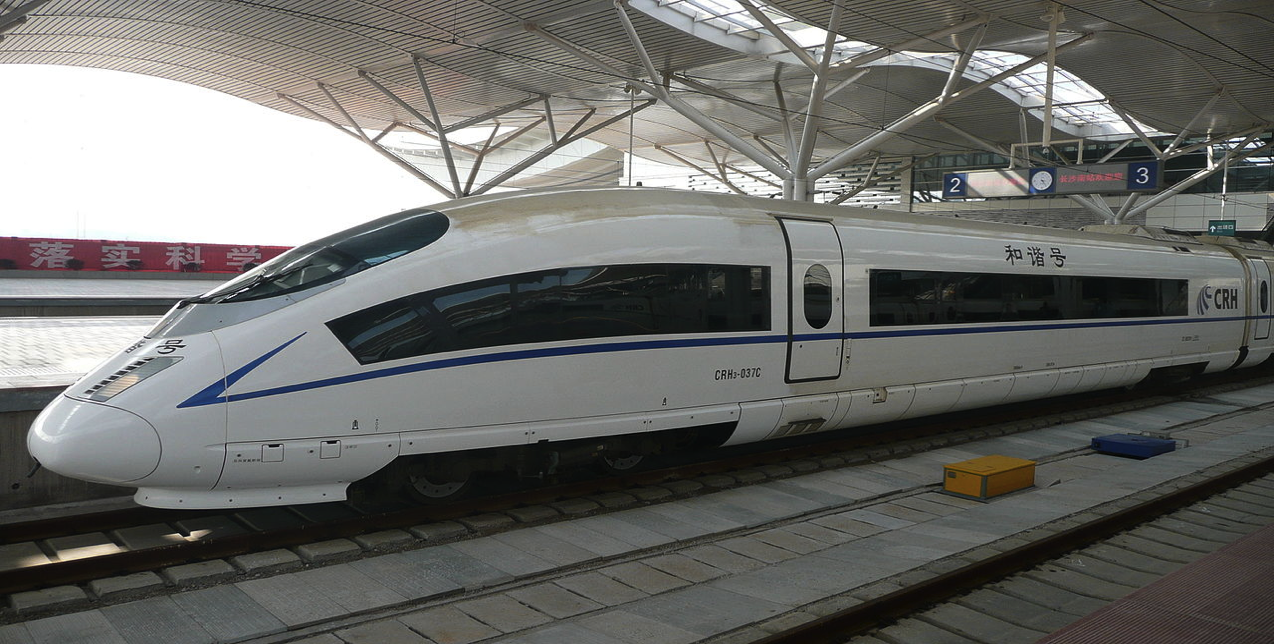 [Speaker Notes: Most of the time is being spent by the person reading the newspaper, spilling the coffee on the newspaper, answering the phone or yelling on children to start behaving themselves.]
In reality
Not all latencies are the same
Network latency 
DNS resolution 
SSL/TLS negotiation
Last mile latency typically adds 40ms 
Browser latency
DOM/CSSOM latency 
Render tree construction
Blocking wait for connection
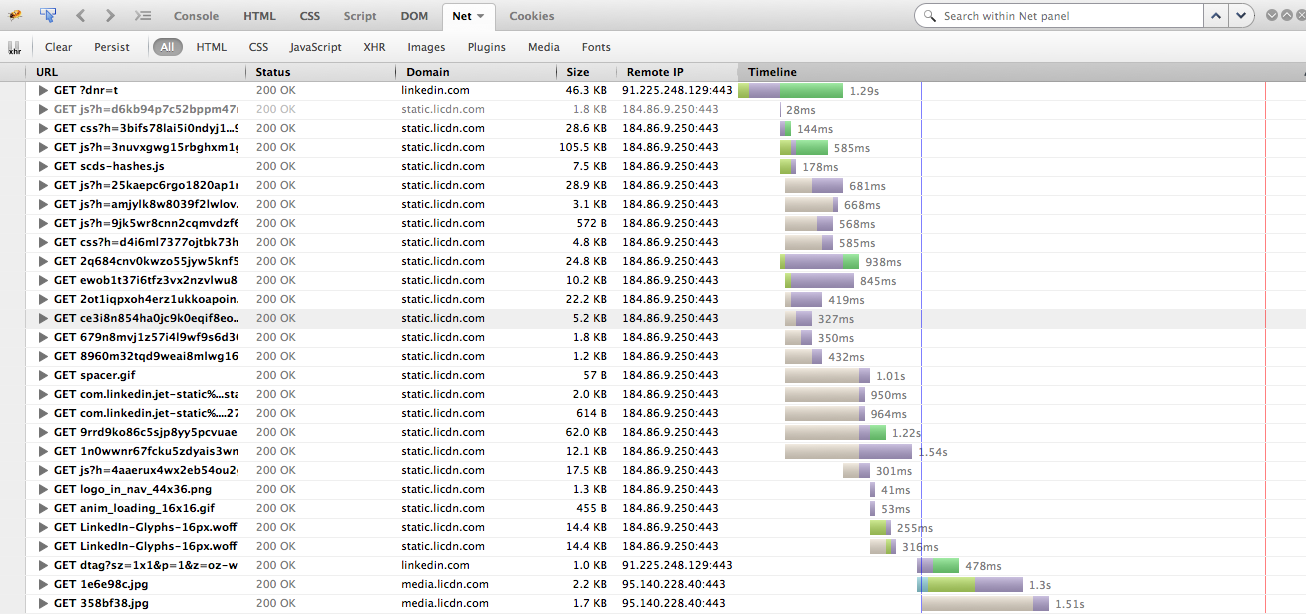 12
[Speaker Notes: Most of the time is being spent by the person reading the newspaper, spilling the coffee on the newspaper, answering the phone or yelling on children to start behaving themselves.]
Browser latency: what’s up there?
No rendering until the tree grows
Source: Critical Rendering Path
13
[Speaker Notes: Most of the time is being spent by the person reading the newspaper, spilling the coffee on the newspaper, answering the phone or yelling on children to start behaving themselves.

Render tree is constructed from DOM and CSSOM
Then rendering starts 
DNS resolution 
SSL/TLS negotiation
Last mile latency typically adds 40ms 
Browser latency
DOM/CSSOM latency 
Blocking wait for connection]
Things to consider during migration
HTTP/1 challenges
14
Let’s talk about HTTP
Long latencies, low bandwidth, lots of client time
Mimics interactions between a person and a newspaper 
Reading a page takes time. 
Transferring text is easy
Single browser window
15
[Speaker Notes: Most of the time is being spent by the person reading the newspaper, spilling the coffee on the newspaper, answering the phone or yelling on children to start behaving themselves.]
Hyper TEXT transfer protocol
In reality we mostly transfer images
[Speaker Notes: Most of the time is being spent by the person reading the newspaper, spilling the coffee on the newspaper, answering the phone or yelling on children to start behaving themselves.]
Challenges with HTTP
The protocol is getting obsolete
Challenges with HTTP
Congestion Control
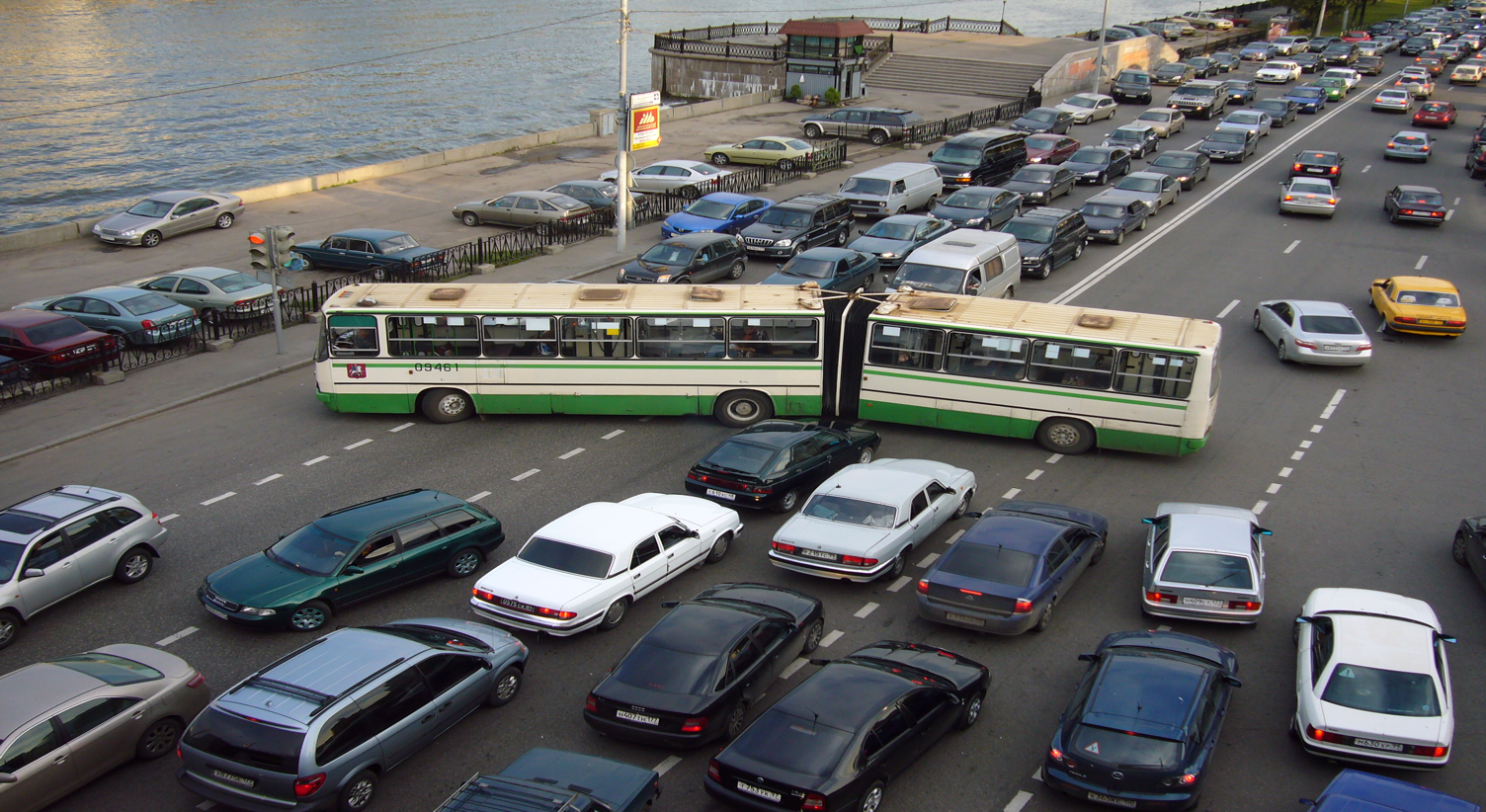 [Speaker Notes: Connections start slow to avoid router congestions
HTTP/1.1 has “Keep-Alive” option…
But connections will timeout during inactivity, causing new connections to start slowly again]
Challenges with HTTP
6 requests in flight, the rest wait…
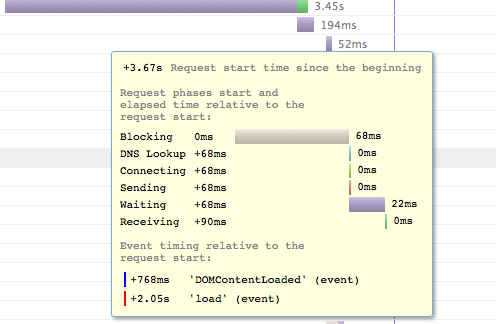 Once all threads are used,
 the browser blocks the next request…
[Speaker Notes: Domain sharding – browser opens 6 connections per origin]
Domain sharding to the rescue?
6 requests per shard
Shard1.static.company.com
…
ShardX.static.company.com 

X times the connections

BUT 
X times the SSL negotiation
X times nascent connections 
X times “half closed” connections…
[Speaker Notes: Domain sharding – browser opens 6 connections per origin.]
Challenges with HTTP
Head of line latency
Content is not requested until the base page is parsed
Head of line latency
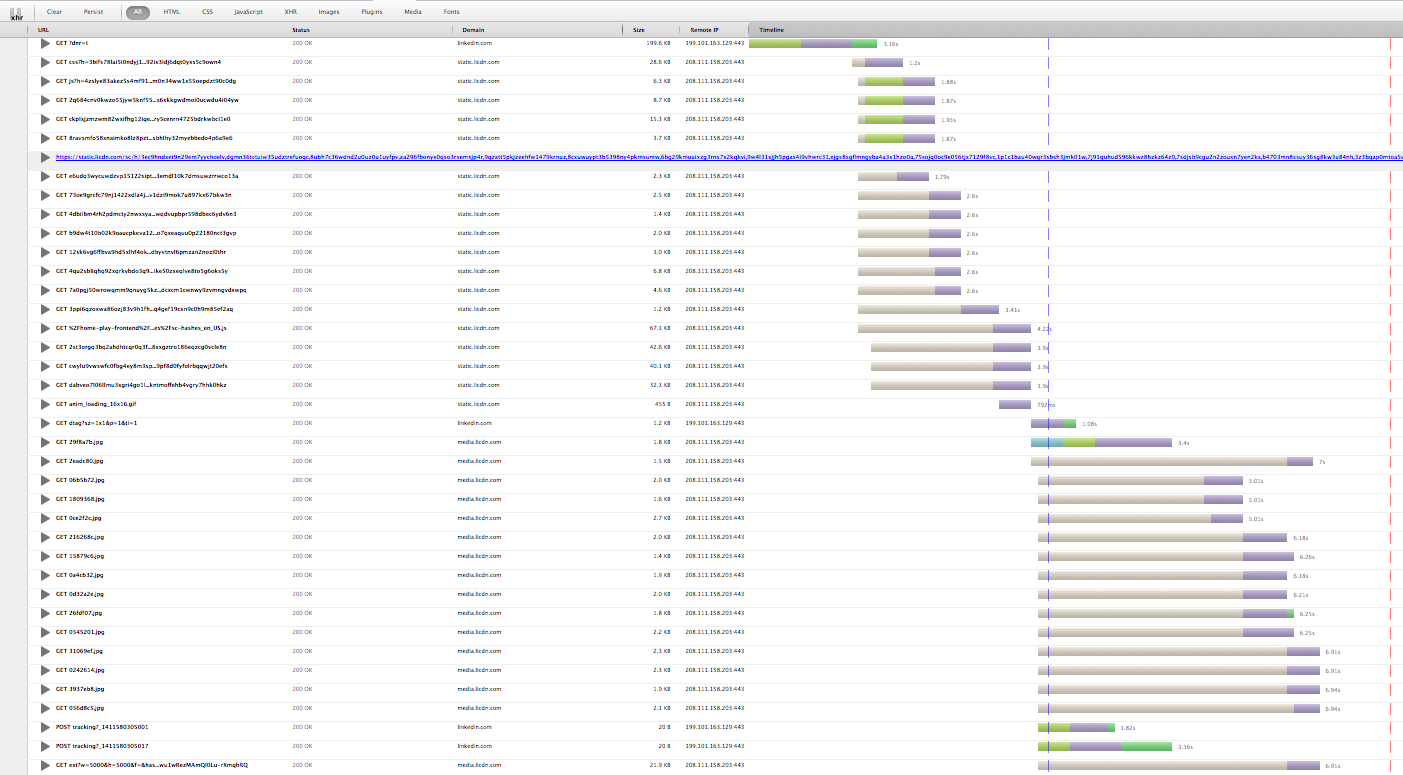 [Speaker Notes: Under HTTP/1.1, browser has to parse the page to get more URLs
This includes building DOM, CSSOM, executing JavaScript…

Browser latency has to happen, but HTTP constrains us to follow the sequential model]
Challenges with HTTP
Headers are never compressed
Headers are transmitted with every request 
But some of the headers need to be only transferred once
Accepts-Encoding 
Headers are never compressed 
Can add extra hop
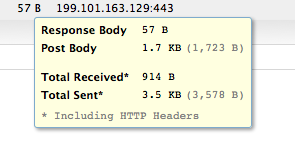 Server sent 914 bytes to 
transfer 57 bytes of response. 
This is 15x overhead
[Speaker Notes: Header compression]
A new perspective
HTTP/2 approach
23
SPDY – a new beginning
Foundations for HTTP/2
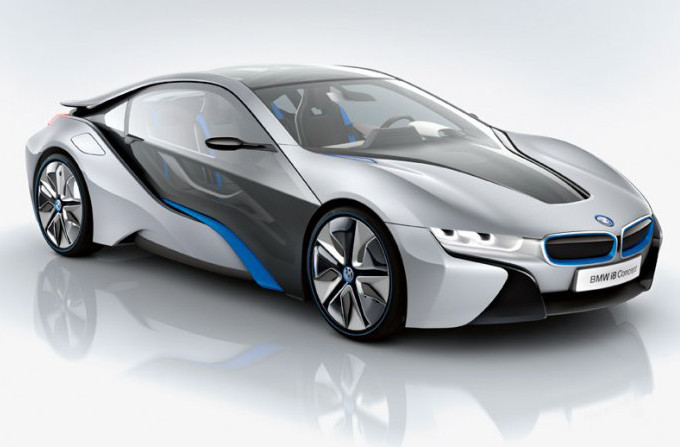 Overview of HTTP/2
Drop in replacement, transparent for webdevs and SWEs
Starts with NPN negotiation (optionally with HTTP upgrade)
If both server and browser support SPDY, they switch to SPDY
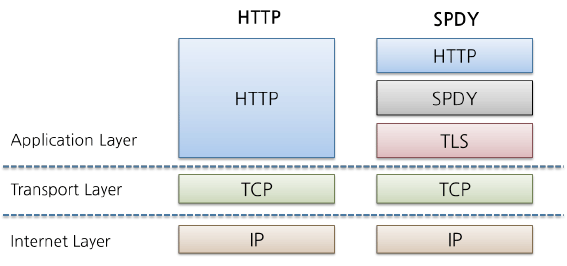 Overview of HTTP/2
Multiplexing instead of thread pools/domain sharding
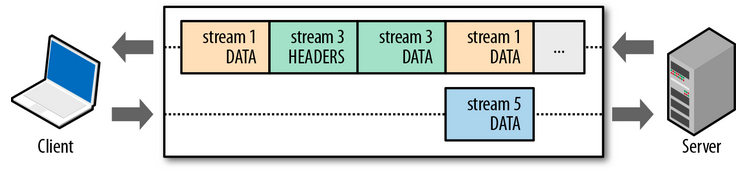 Single connection is maintained between browser and server
Congestion window grows, increasing utilization of the network
Unlimited resources in flight – browser is not blocked
[Speaker Notes: ----- Meeting Notes (9/22/14 16:28) -----
Packet loss will be much more painful in SPDY.  3% (Leif Hedstrom) 
ATT public data - packet loss. 
Custom congestion control. Perhaps different algorithm. TCP cubic will keep me stable for longer.]
Overview of HTTP/2
Based on SSL/TLS
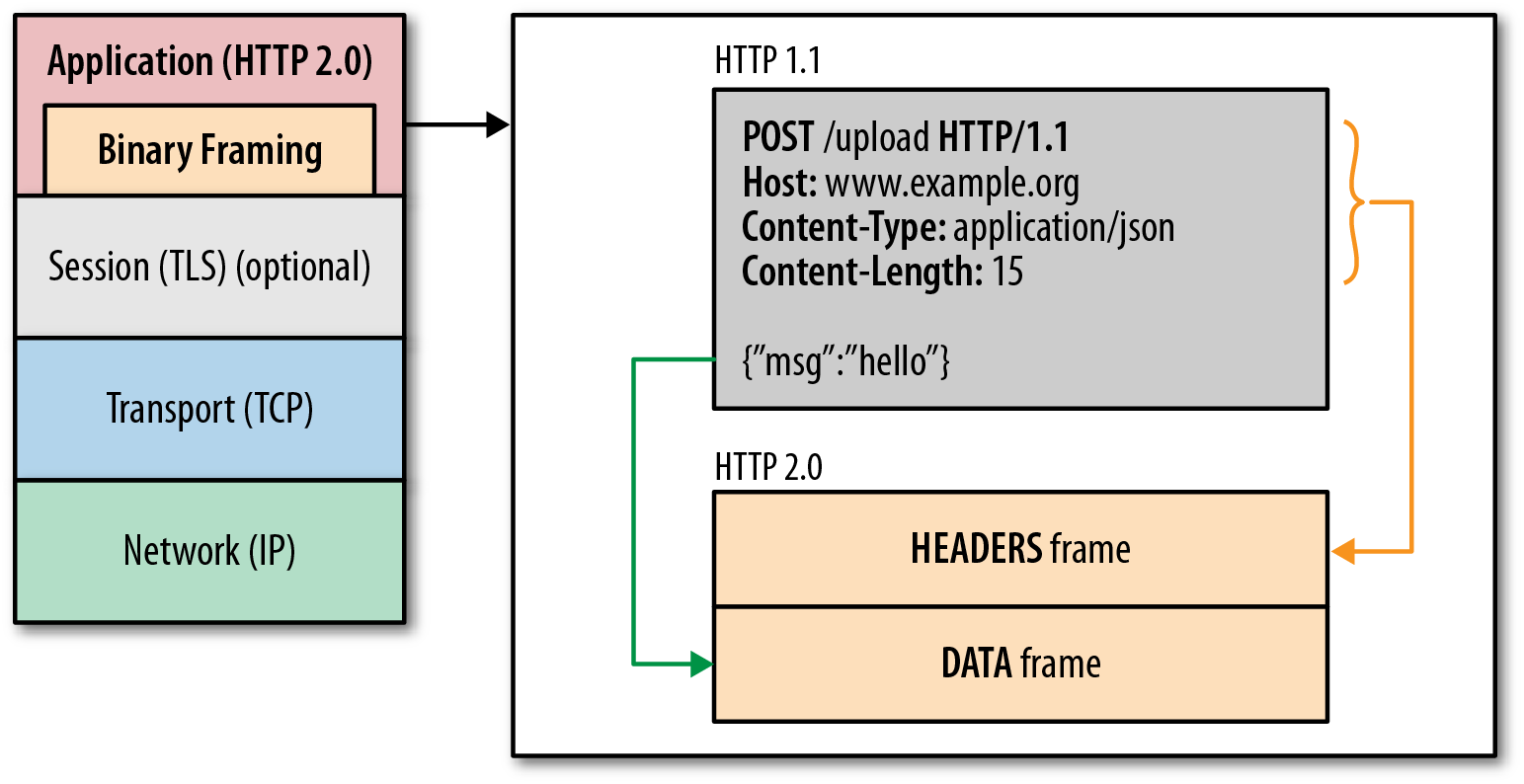 Negotiated over SSL (NPN/ALPN) or as HTTP upgrade
Transport layer security (always in SPDY, optional in HTTP/2)
Compression (including headers)
27
[Speaker Notes: ----- Meeting Notes (9/22/14 16:28) -----
Not always negotiated through upgrade. The problem with upgrade is the extra RTT for request and response. byte sniffing, upgrade header. over SSL - NPN. SSL price has been already paid. 
----- Meeting Notes (9/22/14 16:31) -----
HTTP/2.0 does allow clients talking SPDY.]
Overview of HTTP/2
Server push
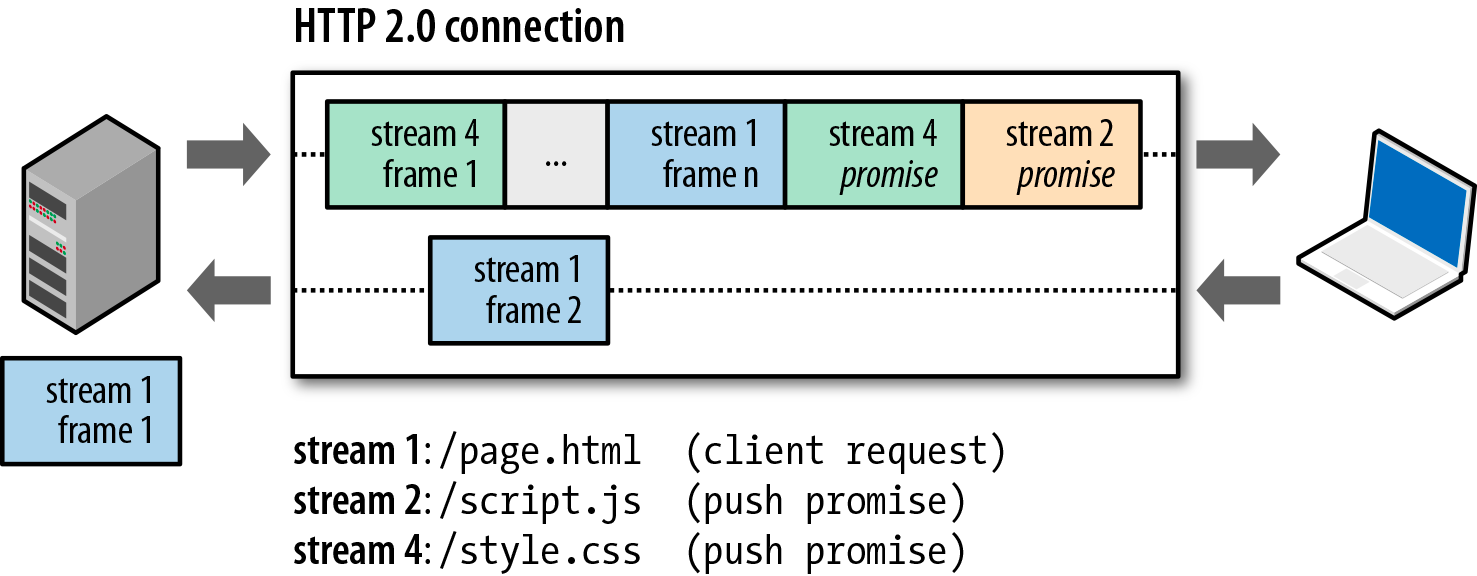 Server can speculatively push resources to client before base page has been parsed
Resources can be reused between pages through the browser cache.
28
Overview of HTTP/2
Header elimination and compression
Explicit headers are eliminated
Headers are further compressed
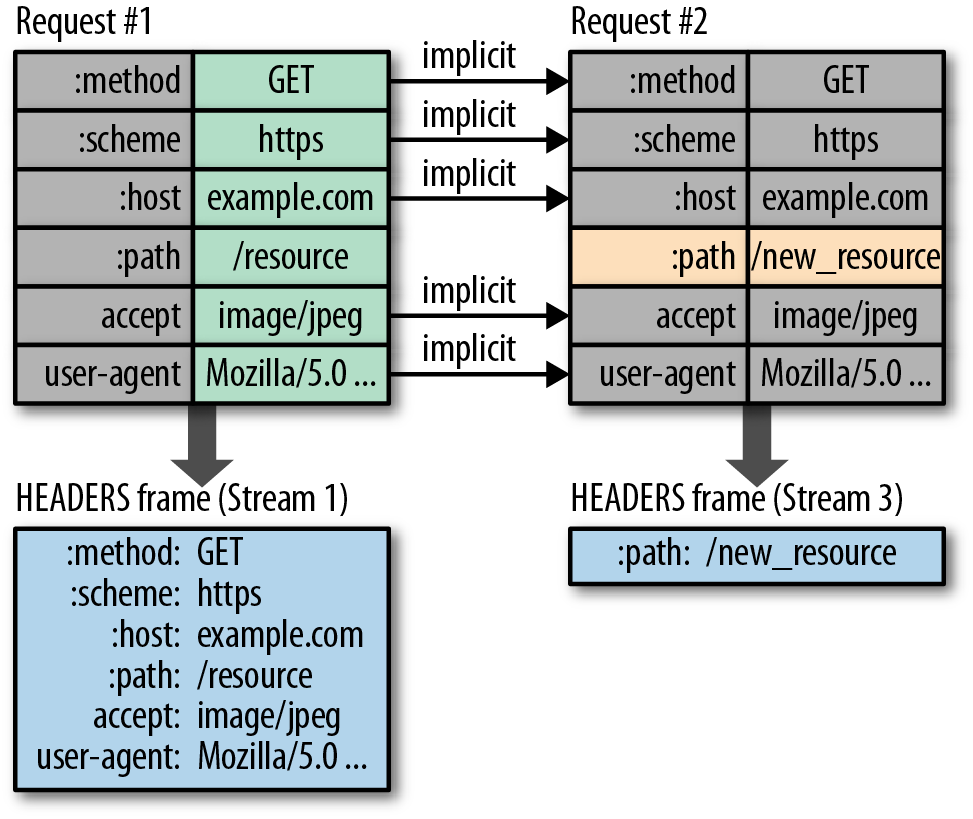 29
[Speaker Notes: ----- Meeting Notes (9/22/14 16:40) -----
User Agent 
Host 
Accept-Encoding]
Things to consider during migration
HTTP/2 changes the game
30
It is (mostly) here
Chrome, Firefox, IE with Safari to follow
chrome –enable-spdy4
IE 11
Firefox 34

Safari…
HTTP/1 best practices…
Chrome, Firefox, IE with Safari to follow
Domain sharding 
Inlining 
Spriting
Domain sharding – slows HTTP/2 down
Chrome, Firefox, IE with Safari to follow
Domain sharding 
Breaks HTTP/2 prioritization etc
Requires multiple SSL/TLS handshake
Nascent connections break TCP flow control
We are looking for a single connection per domain
Tip: use altName to map multiple domains to same SSL certificate
Single HTTP/2 connection, multiple connections for HTTP/1
[Speaker Notes: Domain sharding does not work, at least not out of the box]
Inlining – wastes bandwidth
Chrome, Firefox, IE with Safari to follow
Inlining != DRY 
Instead of inlining resources, modularize codebase and utilize Server Push
SP places object into browser cache
Tombstone records to invalidate cache
Control head-of-line latency
Chrome, Firefox, IE with Safari to follow
Recall browser latency graph 
DOM and CSOM are required for rendering 
Prioritize JS and CSS over images
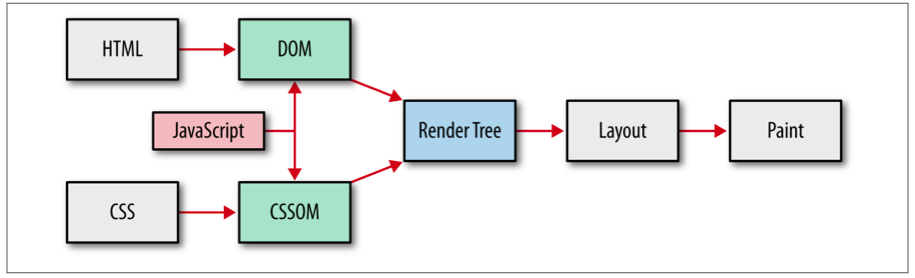 [Speaker Notes: Domain sharding does not work, at least not out of the box]
New challenges
HTTP/2 simplifies delivery, opens new challenges
Transition from HTTP/1 to HTTP/2
Innovation possibilities 
Hybrid models
So what?
Putting SPDY to work at LinkedIn
37
Anatomy of a page
One base page and tons of static content
Base page
Static Content
38
[Speaker Notes: ----- Meeting Notes (9/22/14 16:40) -----
Majority of the page weight are coming from the CDN.
Base page is coming from the PoP.
The key is the static content.]
LinkedIn network stack
Or rather non-planar graph
39
[Speaker Notes: ----- Meeting Notes (9/22/14 16:40) -----
Majority of the page weight are coming from the CDN.
Base page is coming from the PoP.
The key is the static content.]
CDNs
Blazing fast, ubiquitous and not flexible
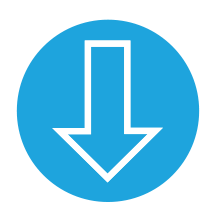 Distribute the content around the globe
Make the web pretty fast by shortening the pipes
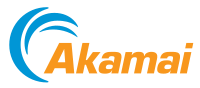 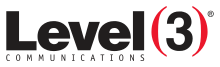 There is a CDN edge near you
Can we beat CDNs locally?
Let’s use science to experiment!
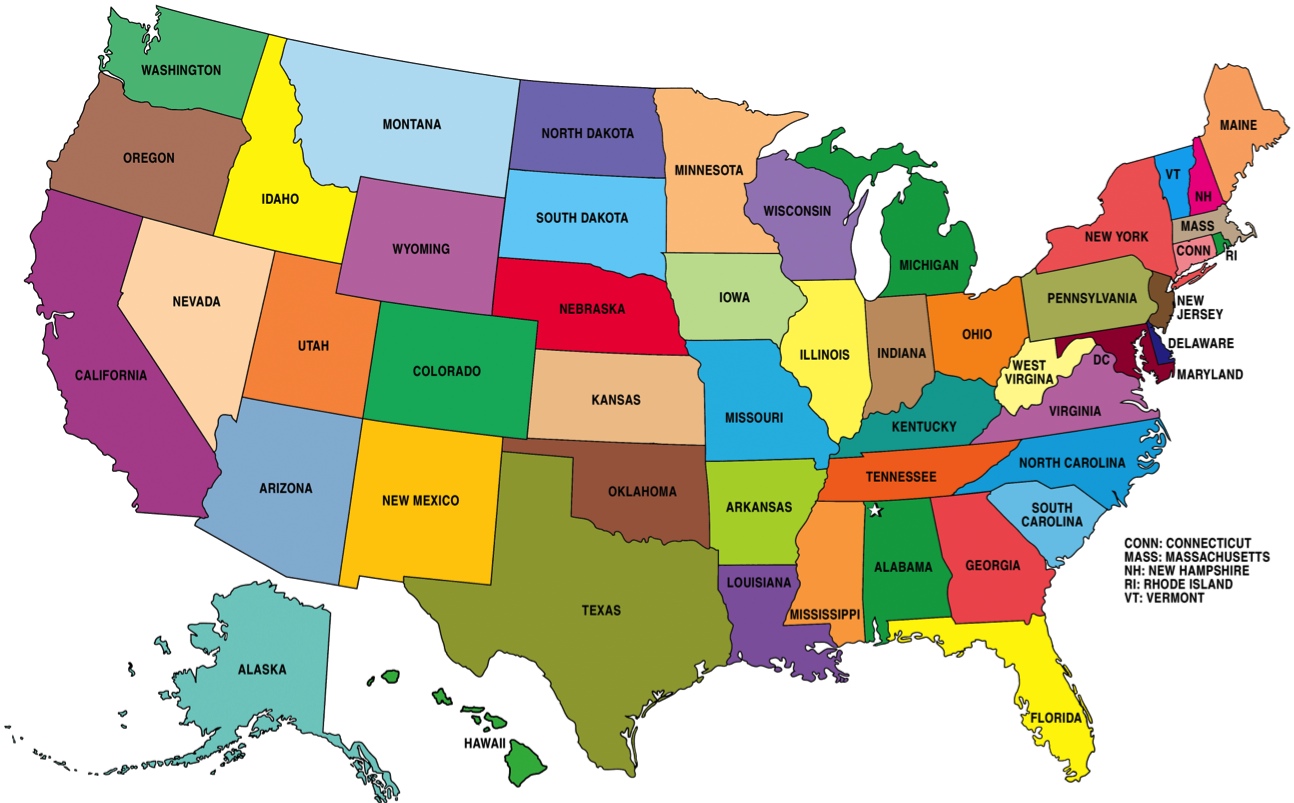 [Speaker Notes: ----- Meeting Notes (9/22/14 16:40) -----
Still going through t]
Comparing SPDY with CDN - results
Results
Benefits of SPDY increased with for regions close to the PoP
Profile page is better across the board
Homepage is better for regions closer to ECH
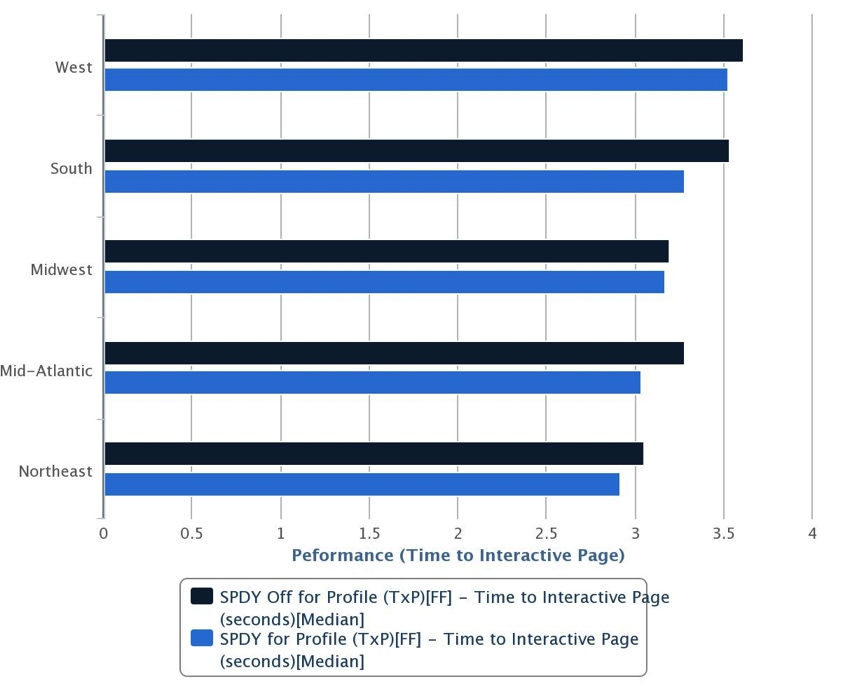 [Speaker Notes: ----- Meeting Notes (9/22/14 16:40) -----
Just static content.]
LinkedIn network stack
Overly simplified
[Speaker Notes: ----- Meeting Notes (9/22/14 16:40) -----
Majority of the page weight are coming from the CDN.
Base page is coming from the PoP.
The key is the static content.]
LinkedIn network stack
Pushing the CDN aside
[Speaker Notes: ----- Meeting Notes (9/22/14 16:40) -----
Majority of the page weight are coming from the CDN.
Base page is coming from the PoP.
The key is the static content.]
Static content vs. base pages – round 2
Combining HTTP/2 with CDNs
Deploy HTTP/2 stacks around the globe
Bottom line
HTTP/2 makes web faster; so do CDNs
Modern CDNs do pretty good job accelerating HTTP
HTTP/2 accelerates web content delivery further 
Serving static content through HTTP/2 accelerates LinkedIn page
In the long run, CDNs will support HTTP/2. This will make the web faster for everybody.
Questions
We are hiring